核桃品种介绍
魏县林业局高级工程师——刘振廷
一、核桃类型与品种
（一）类型：
1、晚实核桃
2、早实核桃
3、文玩核桃
1、晚实核桃
（1）雄先型：冀丰、高各庄4号、东杨庄5号
（2）雌先型：里香、礼品2号
雄先型：冀丰核桃
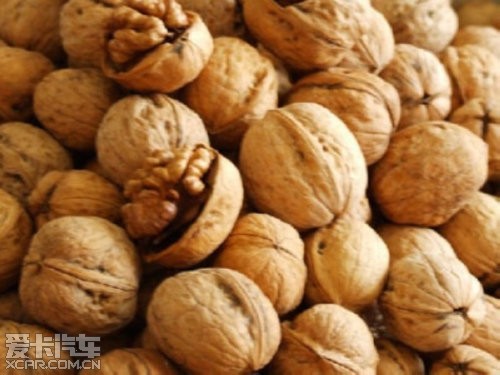 雄先型：高各庄4号
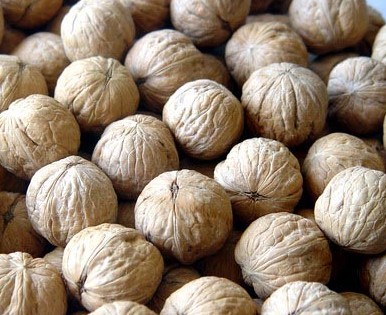 雄先型：东杨庄5号
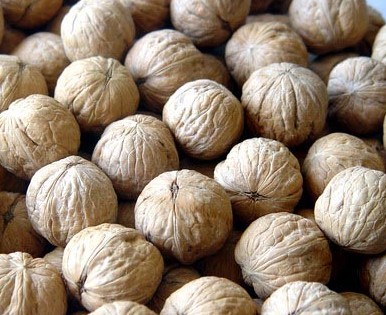 雌先型：里香
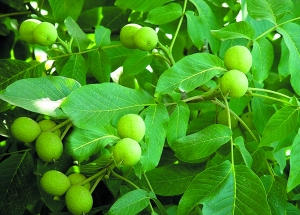 2、早实核桃
（1）雄先型：辽核1号、辽核7号、鲁光、香铃
   （2）雌先型：中林1号、中林5号、陕核1号、西林2号
雄先型：辽核1号
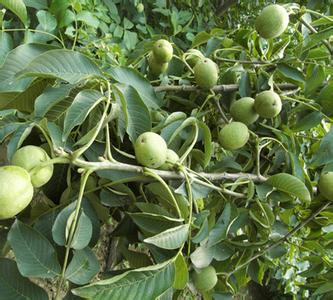 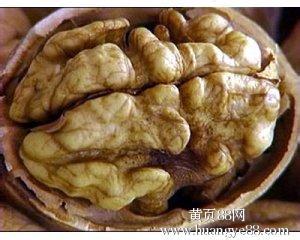 雄先型：辽核7号
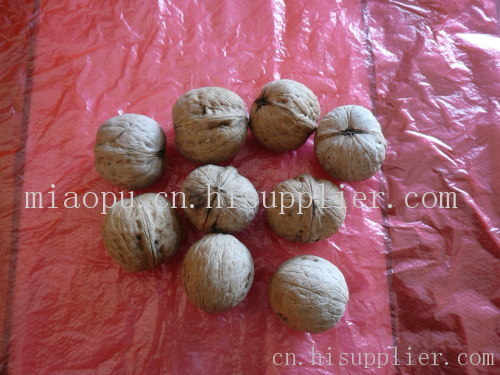 雄先型：鲁光
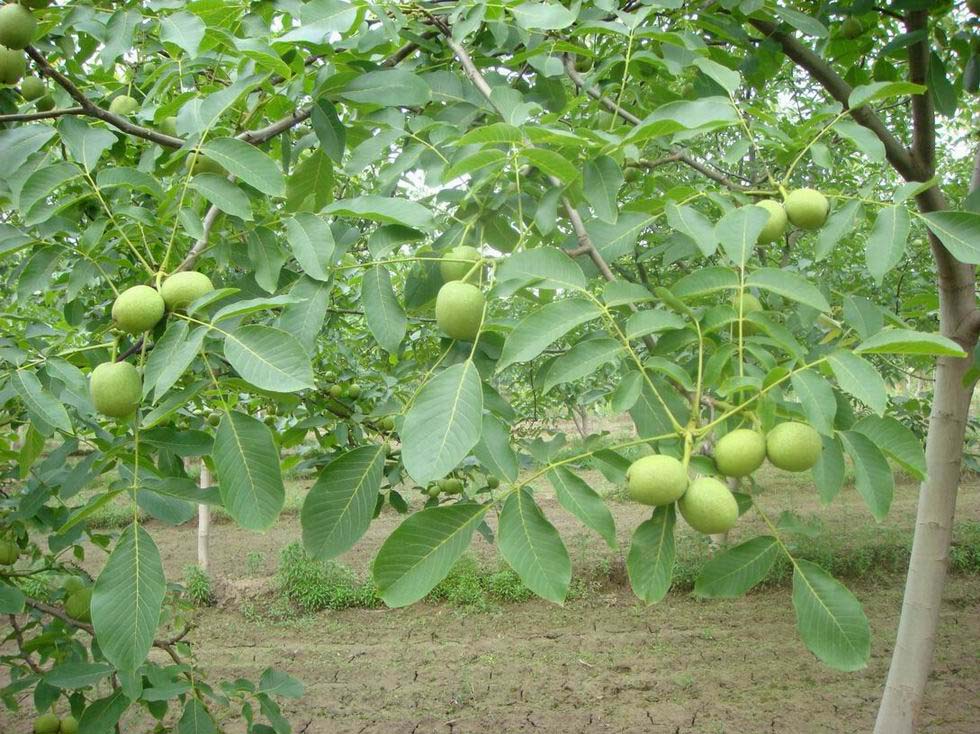 雄先型：香铃
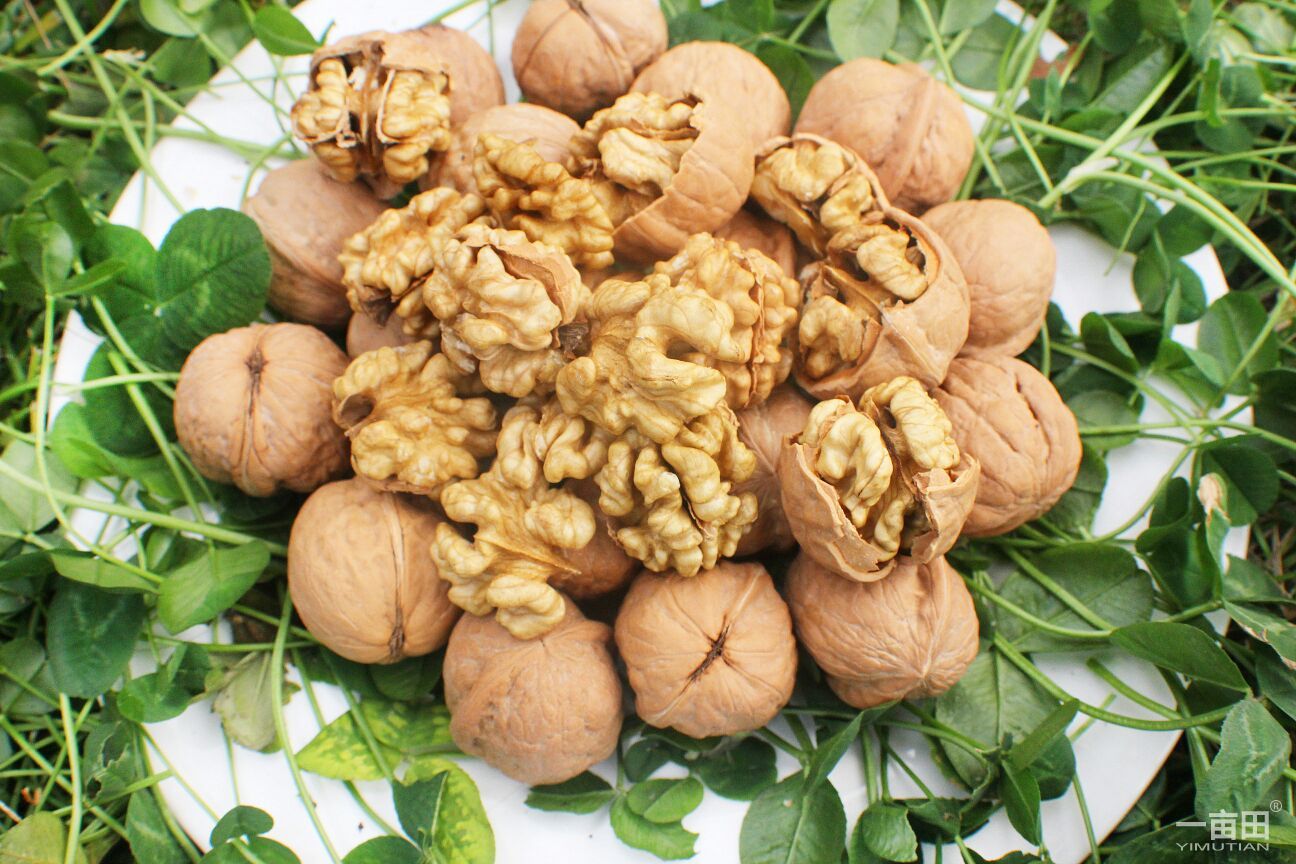 雌先型：中林1号
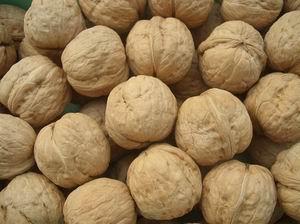 雌先型：中林5号
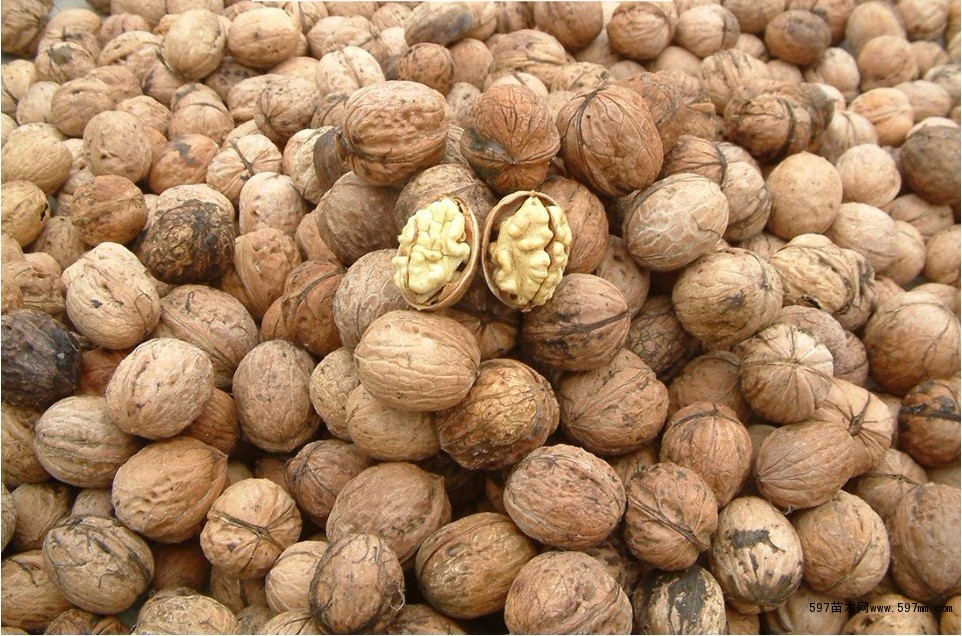 雌先型：陕核1号
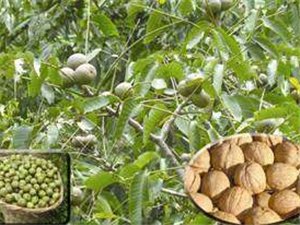 （2）雌先型：西林2号
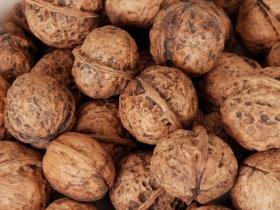 3、文玩核桃
麻核桃 ，主产新疆和河北涞水县
麻核桃
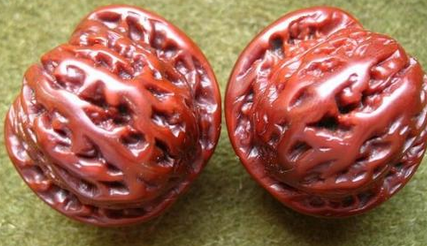 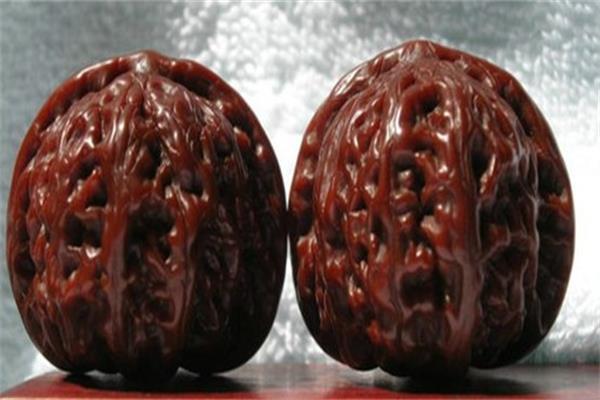 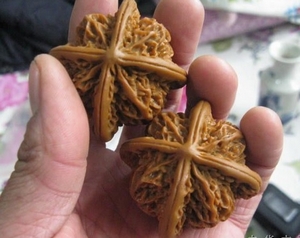